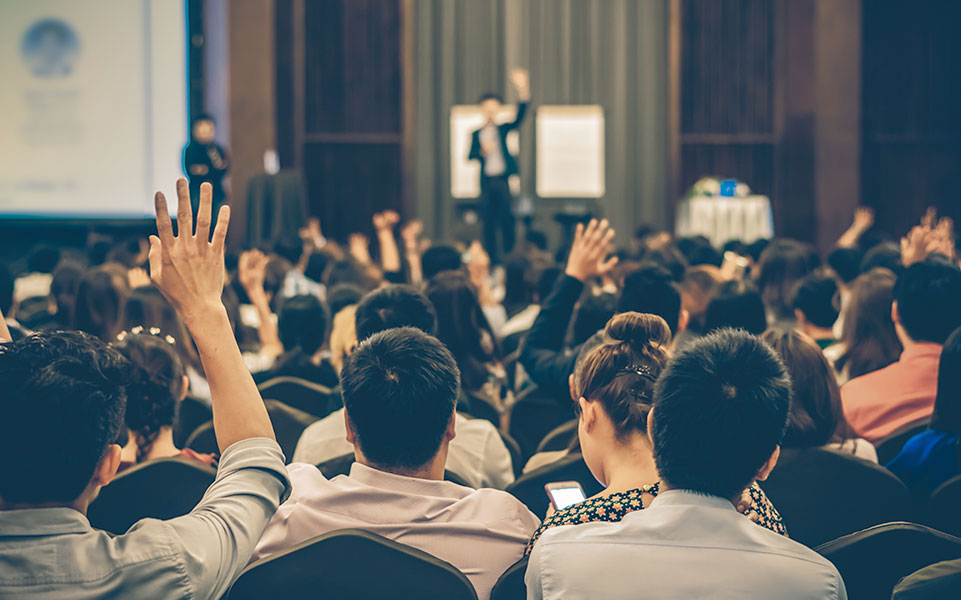 Information Session
Meet the E-Board
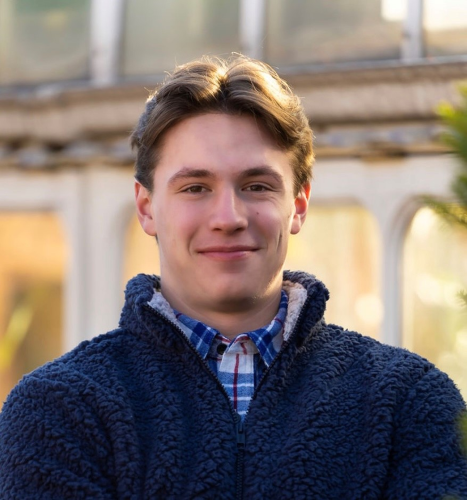 Meet the E-Board
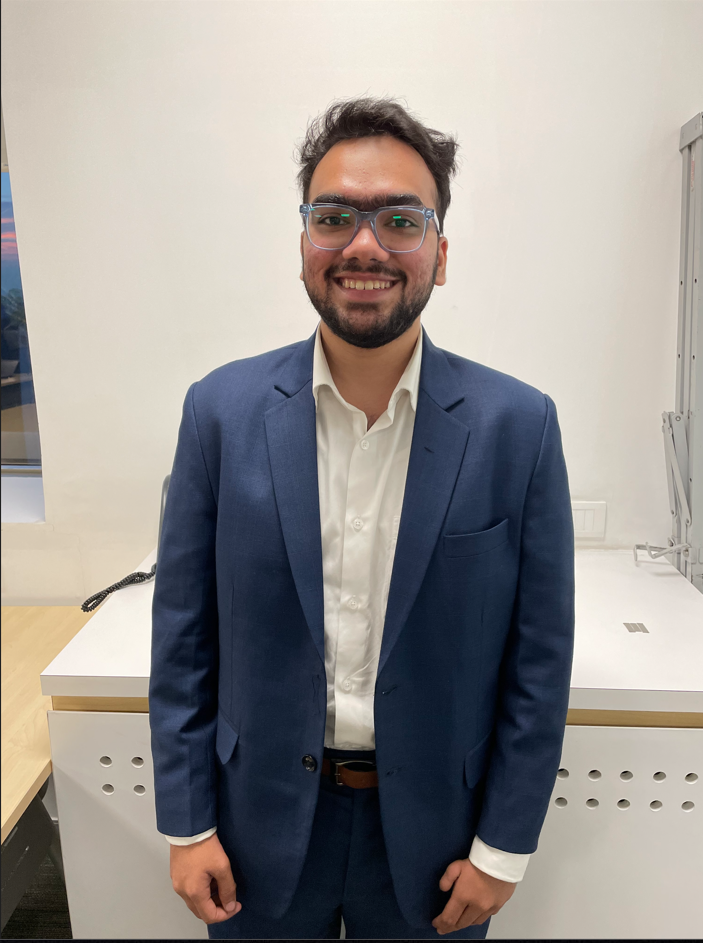 Meet the E-Board
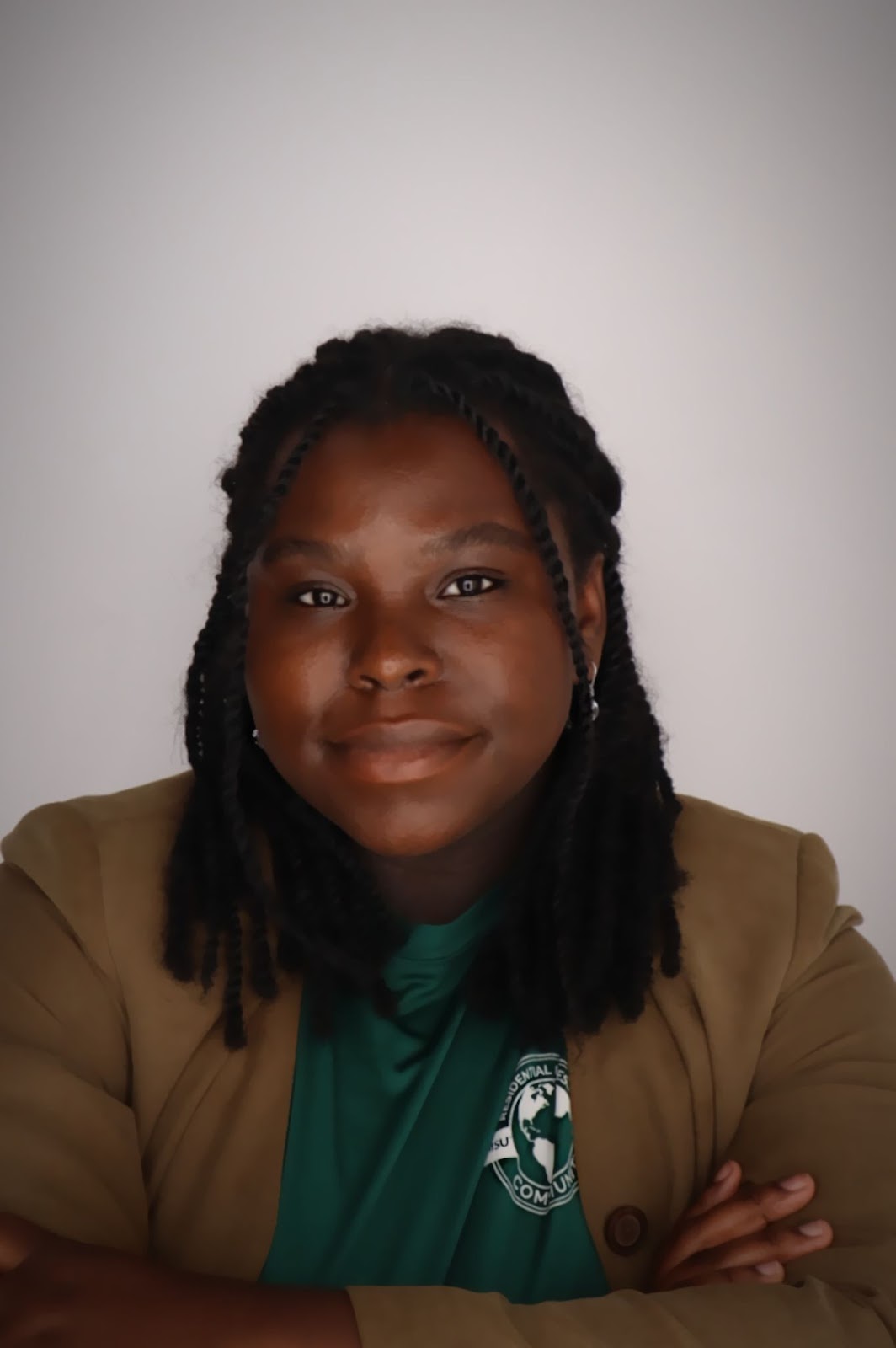 Meet the E-Board
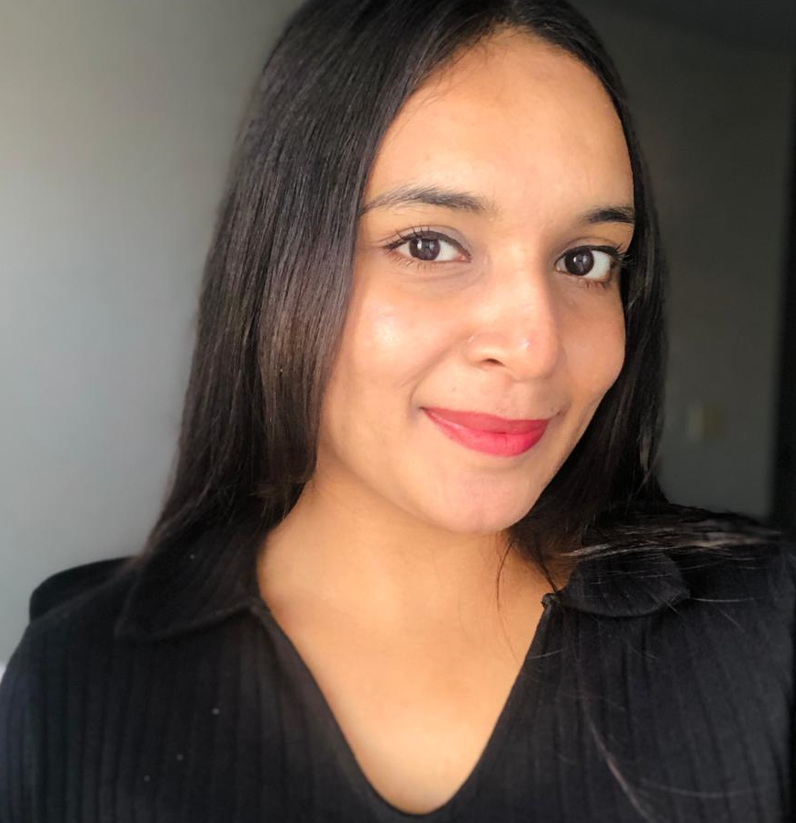 Meet the E-Board
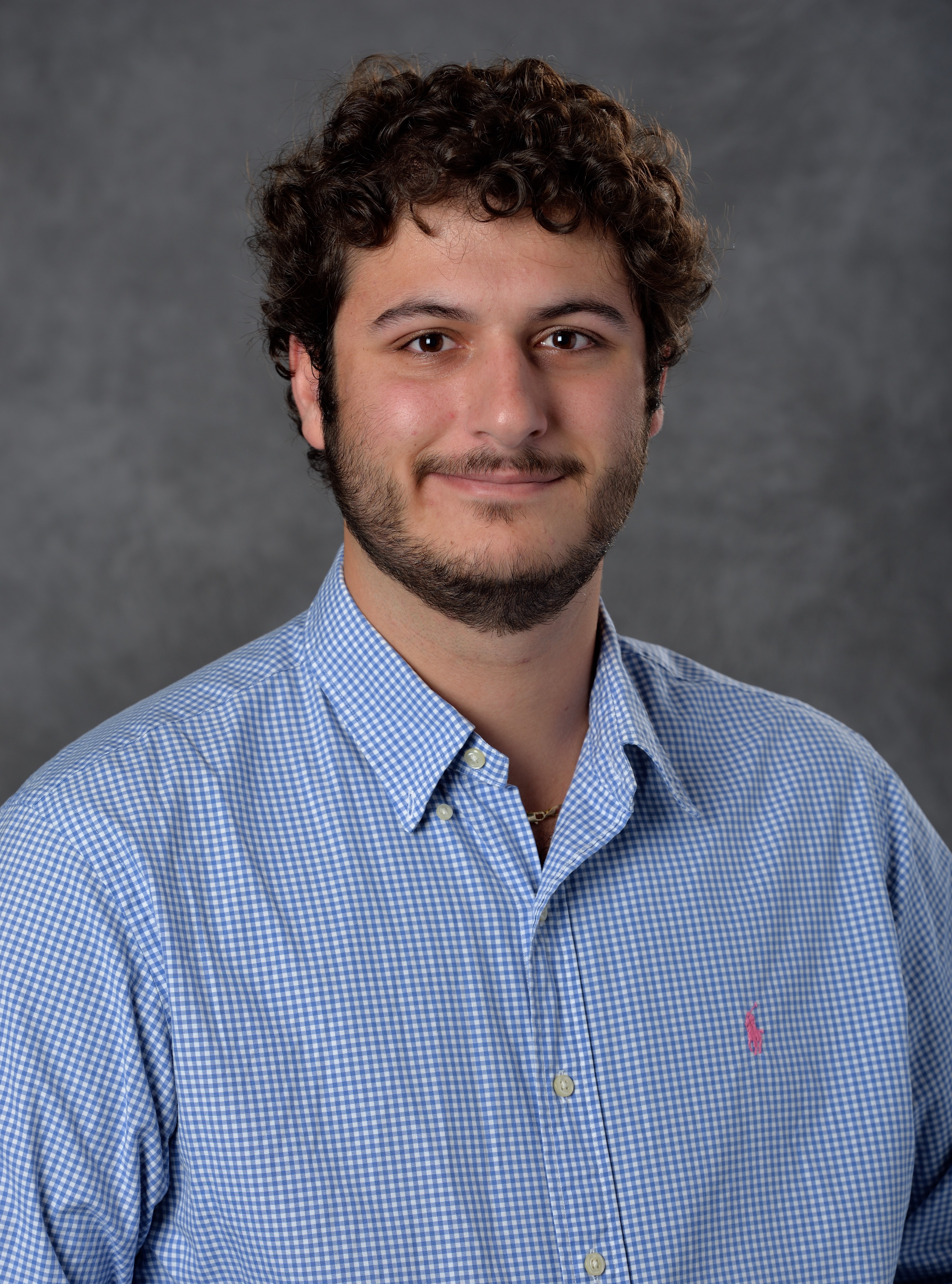 What is VITA?
Traditional Service
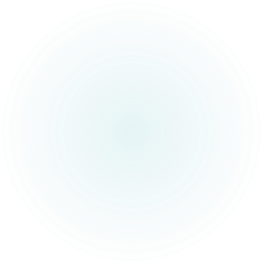 Hybrid/Virtual
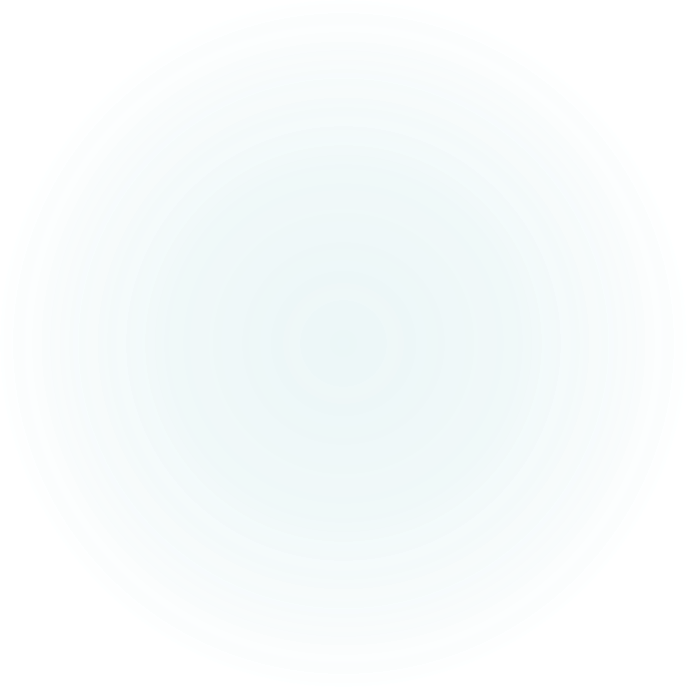 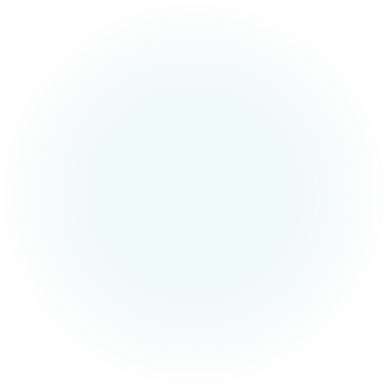 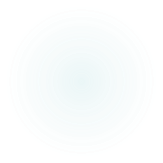 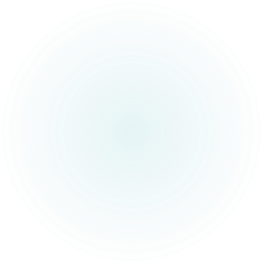 Our external mission
Provide support to our Lansing community
Through quality tax service
Deliver excellent customer service 
Through a kind, professional experience!
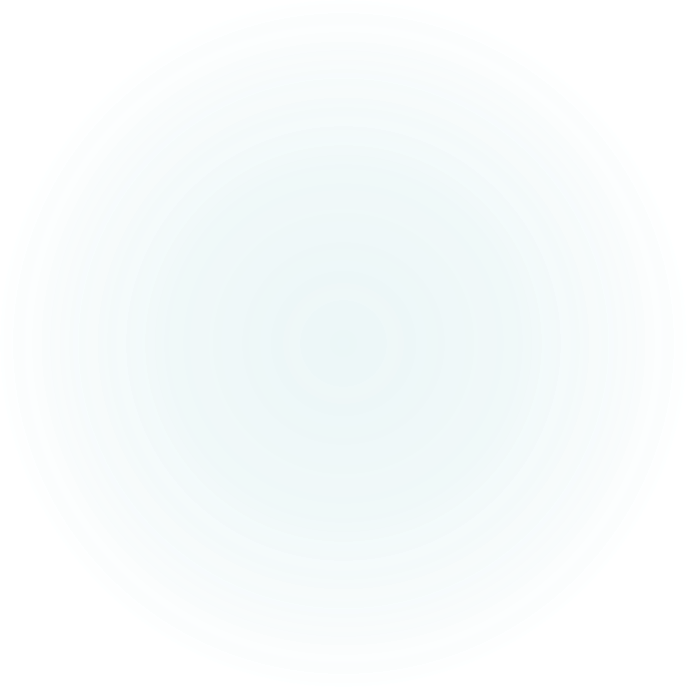 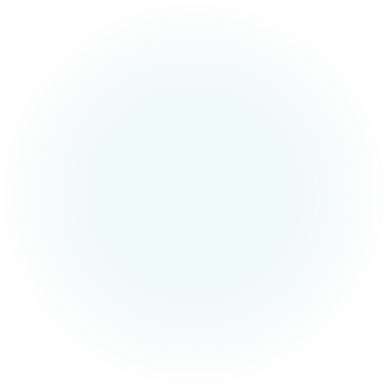 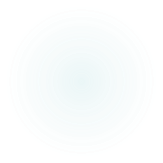 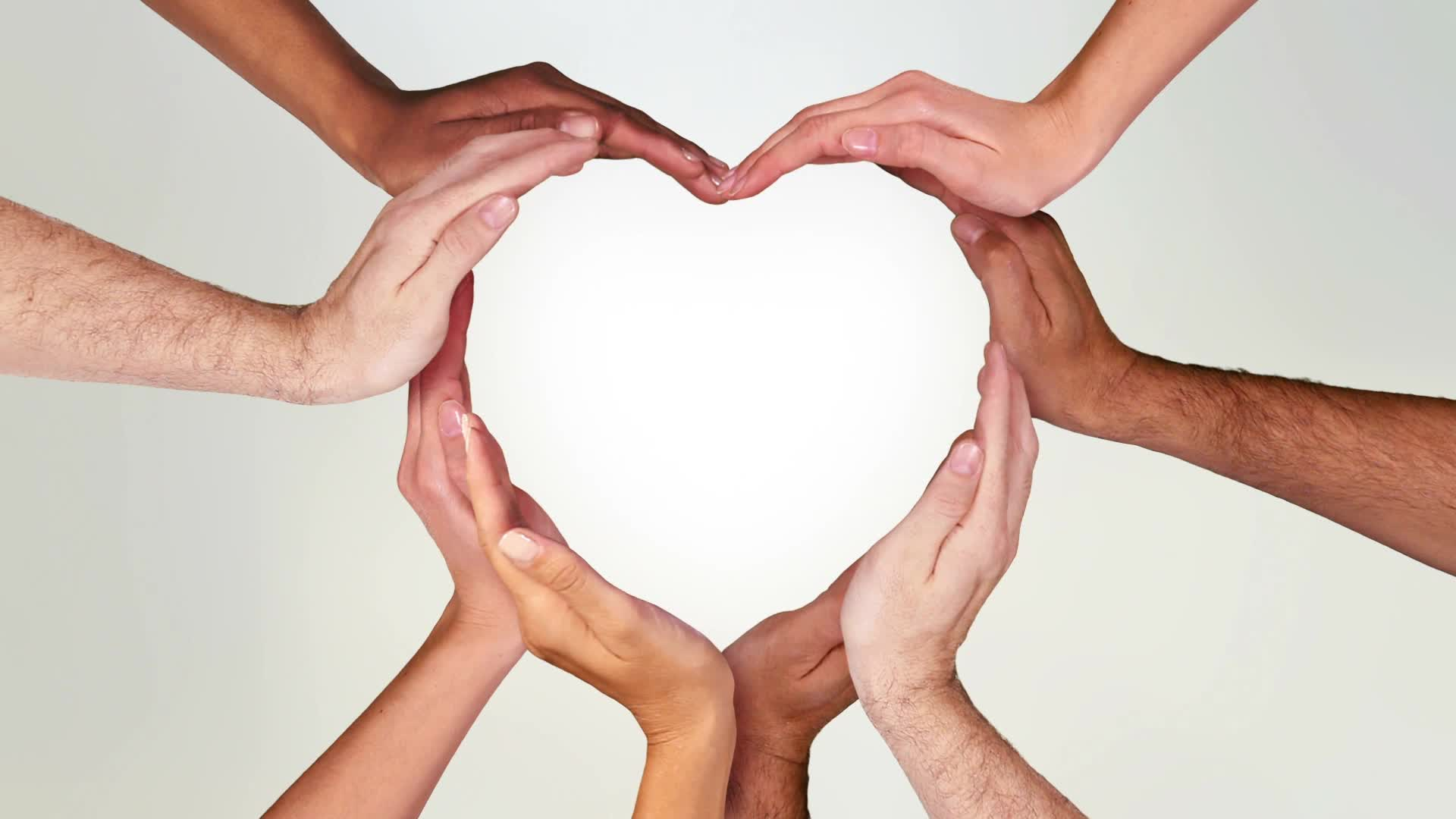 Our Internal Mission
Provide you with professional experience 
Face to face interaction with clients
Useful 1040 knowledge
Recruiters love VITA!
Give our volunteers a way to give back the community!
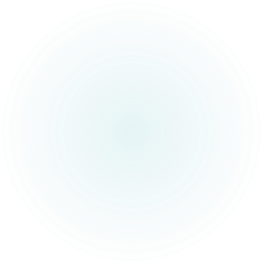 Volunteer 
Positions
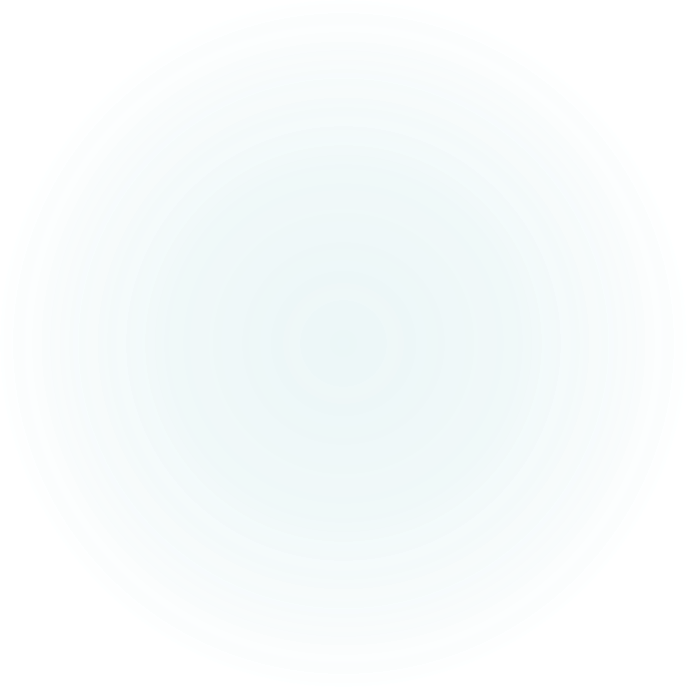 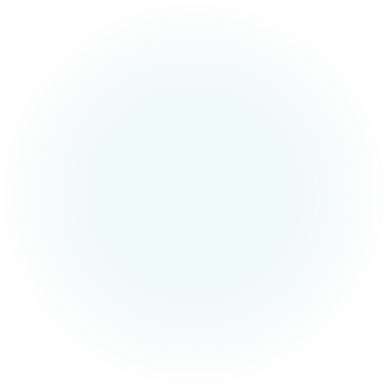 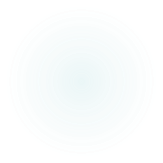 [Speaker Notes: Dana - updated on VITA website]
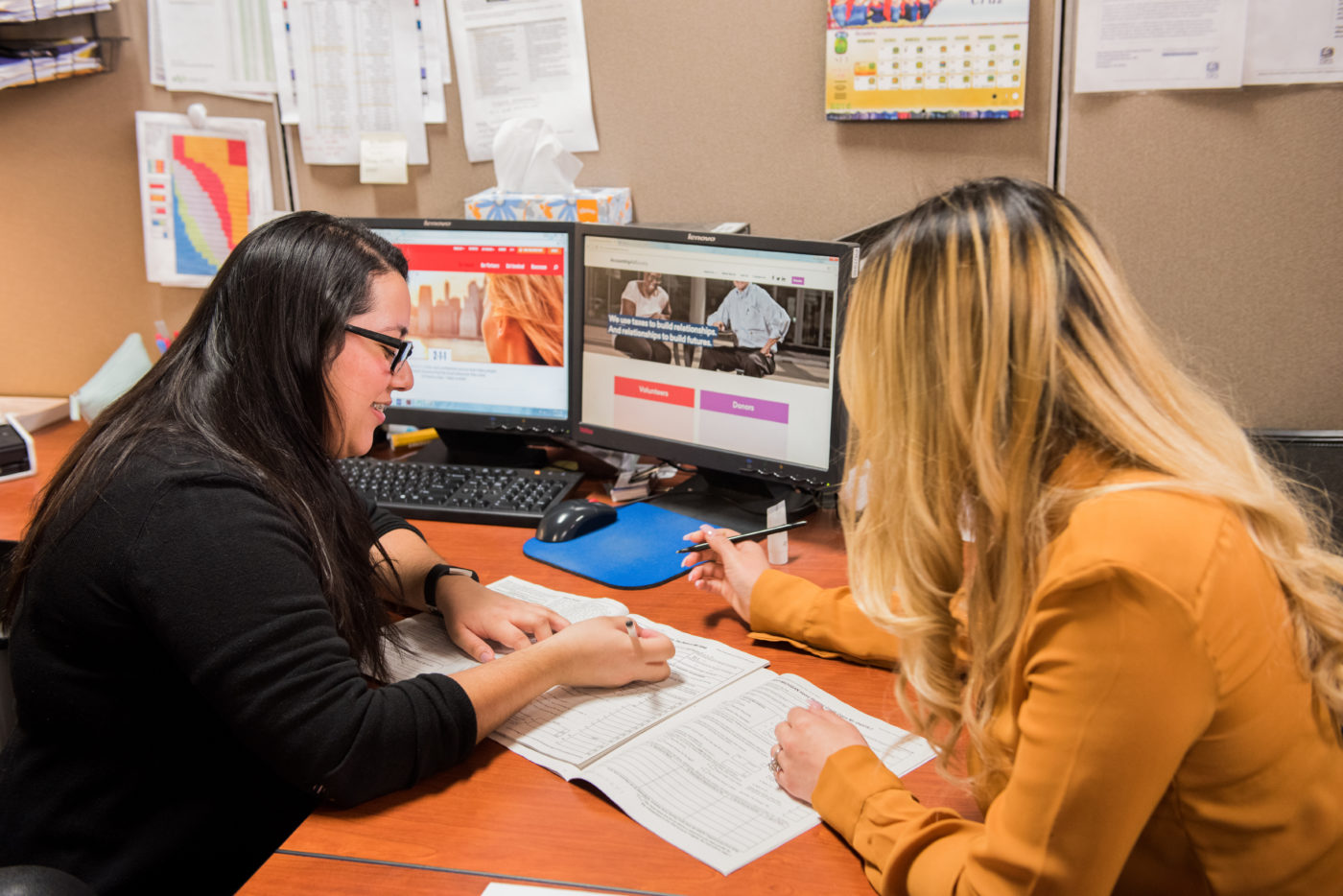 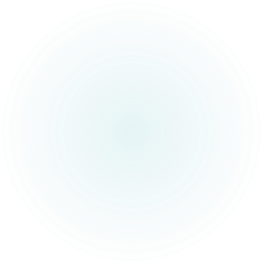 Volunteering & Site Operations
Volunteer Requirements: 
3-4 hours per week during tax season
Intake specialists volunteer on-site
Tax preparers can work remotely at any time or in person during the day/evening
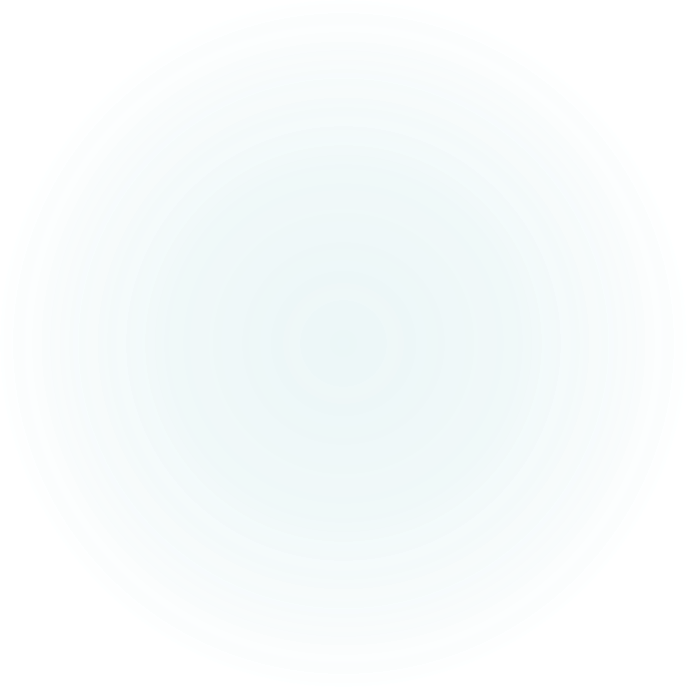 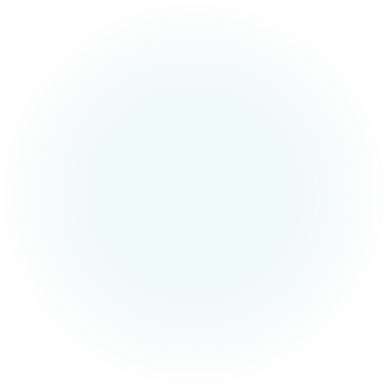 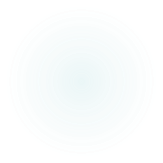 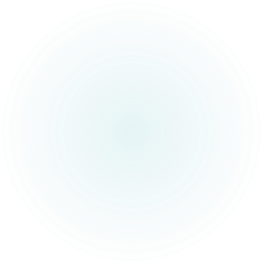 Transportation Options
Many volunteers drive or carpool
Site is accessible through bus routes 1 to Lansing and 2 down S Washington Ave
Can volunteer virtually!
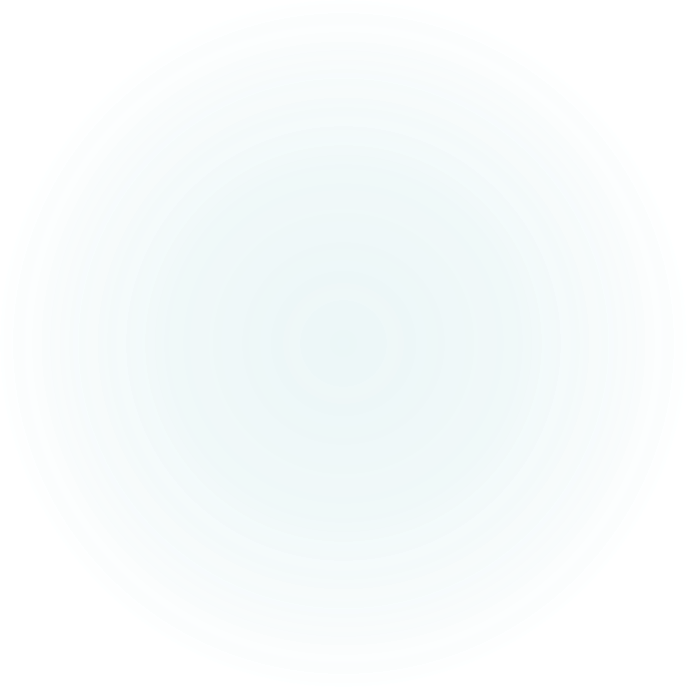 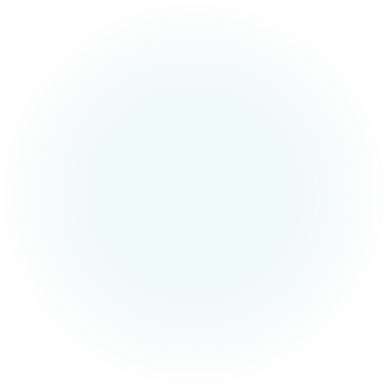 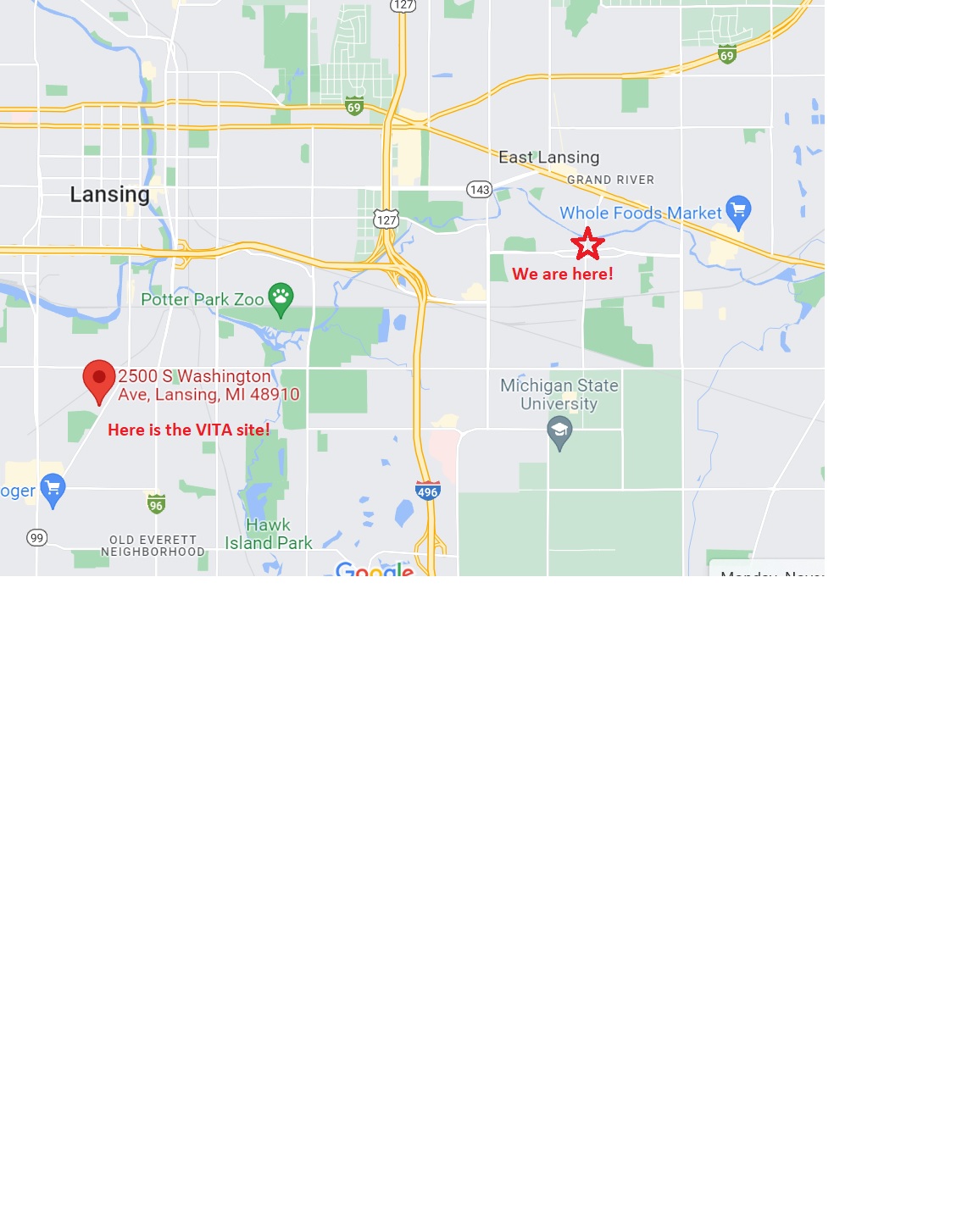 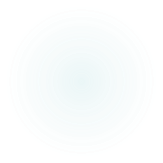 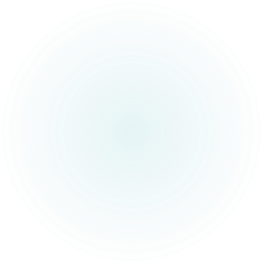 Timeline
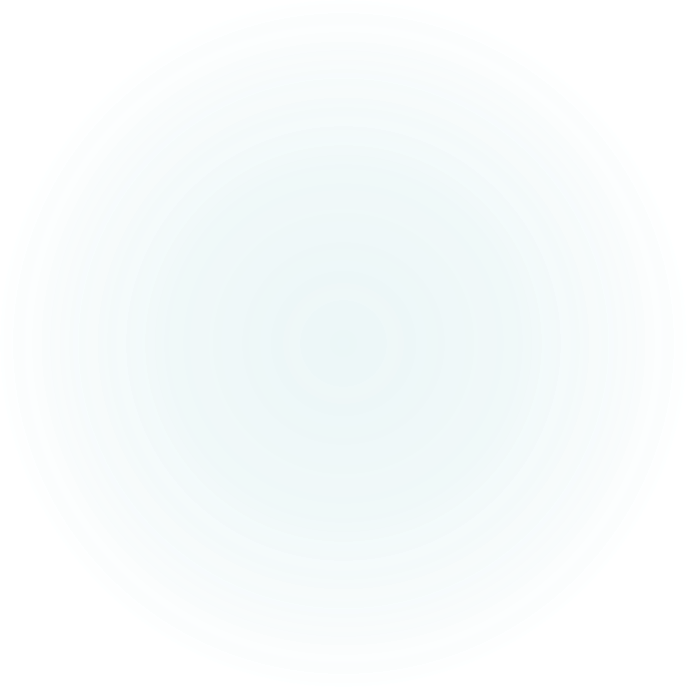 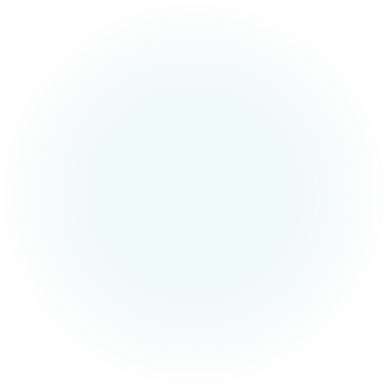 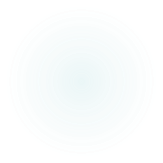 Our Email
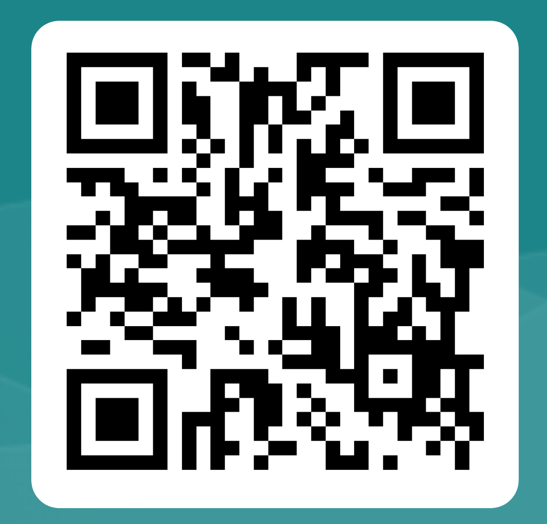 If you would like to keep in contact with us, please reach out to rso.msuvita@msu.edu to sign up for our email list or go to the https://forms.office.com/r/nzaHVfMegg or scan the QR code.
Volunteer Sign Up
https://bttr.im/oljuo